Проект бюджета Кормовского сельского поселения на 2024 год и на плановый период2025-2026 годы
-
Уважаемые жители Кормовского сельского поселения
Бюджет Кормовского сельского поселения составляется и утверждается сроком на три года (очередной финансовый год и плановый период). Составление и рассмотрение проекта бюджета поселения, утверждение и исполнение бюджета поселения, осуществление контроля за его исполнением, составление отчета об исполнении бюджета поселения осуществляются органами местного самоуправления поселения самостоятельно с соблюдением требований, установленных Бюджетным кодексом РФ и Федеральным законом "Об общих принципах организации местного самоуправления в РФ»
Бюджет поселения - это форма образования и расходования денежных средств, предназначенных для финансового обеспечения задач и функций сельского поселения. 
Бюджет для граждан - документ, содержащий  основные положения решения о бюджете в доступной для широкого круга заинтересованных пользователей форме, разработанный в целях ознакомления граждан с основными целями, задачами бюджетной политики, планируемыми и достигнутыми результатами использования бюджетных средств.
Граждане как налогоплательщики и потребители государственных и муниципальных услуг должны быть уверены в том, что передаваемые ими в распоряжение государства средства используются прозрачно и эффективно, приносят конкретные результаты как для общества в целом, так и для каждой семьи, каждого человека.
Если нарушается равенство
Запланированные 
Доходы
15705,1
, то возникает:
Запланированные 
Расходы
15705,1
ПРОФИЦИТ
ДЕФИЦИТ
Расходы бюджета – это выплачиваемые из бюджета денежные средства
Расходные обязательства (публичные и гражданско-правовые) – обязанность выплатить денежные средства из соответствующего бюджета
Кормовское сельского поселения
2024
Доходы
15705,1 тыс. рублей
Расходы
15705,1 тыс.
рублей
Дефицит 0,00
2025
2026_
Расходы
11924,1 тыс. рублей
Расходы
12948,9 тыс.
рублей
Доходы
12948,9  тыс. рублей
Доходы
11924,1 тыс. рублей
Дефицит 0,00
Дефицит 0,00
ЭТАПЫ ПРОХОЖДЕНИЯ БЮДЖЕТА
Подготовка материалов для составления бюджета 
Согласование материалов для составления бюджета 
Подготовка проекта решения о бюджете
Рассмотрение проекта решения о бюджете
Утверждение проекта решения о бюджете.
Подписание решения о бюджете
СОСТАВЛЕНИЕ
УТВЕРЖДЕНИЕ
ОТЧЕТНОСТЬ
ИСПОЛНЕНИЕ
Подготовка бюджетной отчётности        об исполнении бюджета
Рассмотрение и согласование бюджетной отчетности об исполнении бюджета
Утверждение бюджетной отчётности об исполнении бюджета.
Подготовка документов для исполнения бюджета
Исполнение бюджета
Кормовское сельское поселение
Площадь сельского поселения – 642,32 кв.м.
 
Население – 1508 человек. 

В состав Кормовского сельского поселения  входит 3 населенных пункта: 
с. Кормовое, п. Тихий Лиман, х. Садовый.
Доходы бюджета – это безвозмездные и безвозвратные поступления денежные средств в бюджет
ДОХОДЫ БЮДЖЕТА
Налоговые доходы
Неналоговые доходы
Безвозмездные поступления
Поступления от других бюджетов бюджетной системы

Дотации на выравнивание бюджетной обеспеченности – 11639,7 тыс. рублей 
Дотации бюджетам на поддержку мер по обеспечению сбалансированности бюджетов – 480,7 тыс. рублей
Субвенции бюджетам бюджетной системы Российской Федерации – 138,3 тыс. рублей
Поступление от уплаты  других пошлин и сборов, установленных законодательством, а также штрафов за нарушение законодательства

Доходы от оказания платных услуг  и компенсации затрат государства -  5,0 тыс.рублей
Штрафы, санкции и возмещение ущерба – 12,8 тыс. рублей
Поступления от уплаты налогов

НДФЛ- 446,2 тыс. рублей
Налог на имущество- 2253,0  тыс. рублей
ЕСХН- 726,4 тыс.рублей
Государственная пошлина  - 3,0 тыс. рублей
МЕЖБЮДЖЕТНЫЕ ТРАНСФЕРТЫ
 ОСНОВНОЙ ВИД БЕЗВОЗМЕЗДНЫХ ПЕРЕЧИСЛЕНИЙ ИЗ ДРУГИХ УРОВНЕЙ БЮДЖЕТОВ
Межбюджетные трансферты – денежные средства, перечисляемые из одного бюджета бюджетной системы Российской Федерации другому
ДОТАЦИИ 
- поступления, предоставляемые на безвозмездной и безвозвратной основе без установления направлений и (или) условий их использования
Предоставляются без определения конкретной цели их использования (финансовая помощь на текущее содержание бюджетной инфраструктуры поселения)
Предоставляются на финансирование "переданных" полномочий из федерального или краевого бюджета в бюджет поселения (например, на осуществление первичного воинского учета на территориях, где отсутствуют военные комиссариаты)
СУБВЕНЦИИ
- финансовое обеспечение переданных полномочий другого уровня бюджета
Предоставляются на условиях долевого финансирования расходов из областного бюджета в бюджет поселения (например, на капитальный ремонт организаций культуры из расчета 95,7%  объема затрат за счет областного бюджета, и 4,3% за счет средств бюджета поселения)
СУБСИДИИ 
– финансовая помощь на частичное финансирование расходов полномочий поселения из вышестоящего уровня бюджета
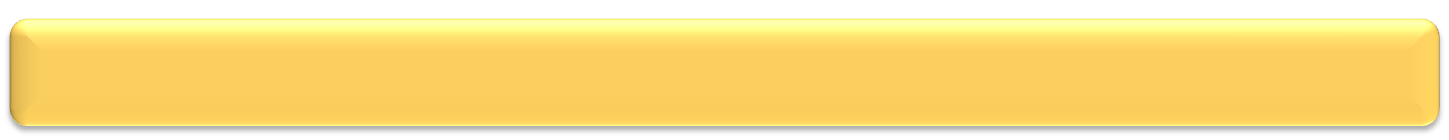 Структура доходов бюджета
(тыс. руб.)
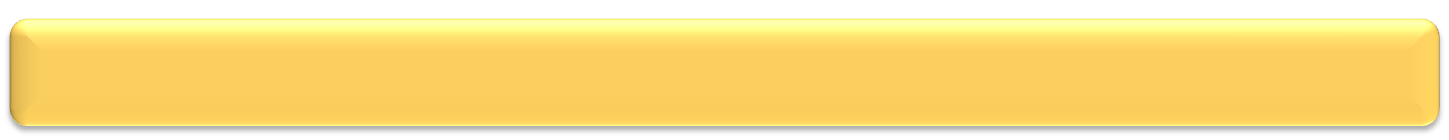 Структура доходов бюджета
(тыс. руб.)
РАСХОДЫ БЮДЖЕТА
Расходы бюджета – выплачиваемые из бюджета денежные средства, за исключением средств, являющихся источниками финансирования дефицита бюджета
Формирование расходов осуществляется в соответствии с расходными обязательствами, обусловленными установленным законодательством разграничением полномочий, исполнение которых должно происходить в очередном финансовом году за счет средств соответствующих бюджетов
Распределение бюджетных ассигнований проекта бюджета Кормовского сельского поселения Ремонтненского района по разделам и подразделам классификации расходов на 2024 и на плановый период 2025 и 2026 годов
(тыс. руб.)
Кормовское сельское поселение
Адрес:   с. Кормовое, ул. Комсомольская д.1

Телефон: 8(86379) 33-4-65

Электронная почта: sp32342@donpac.ru